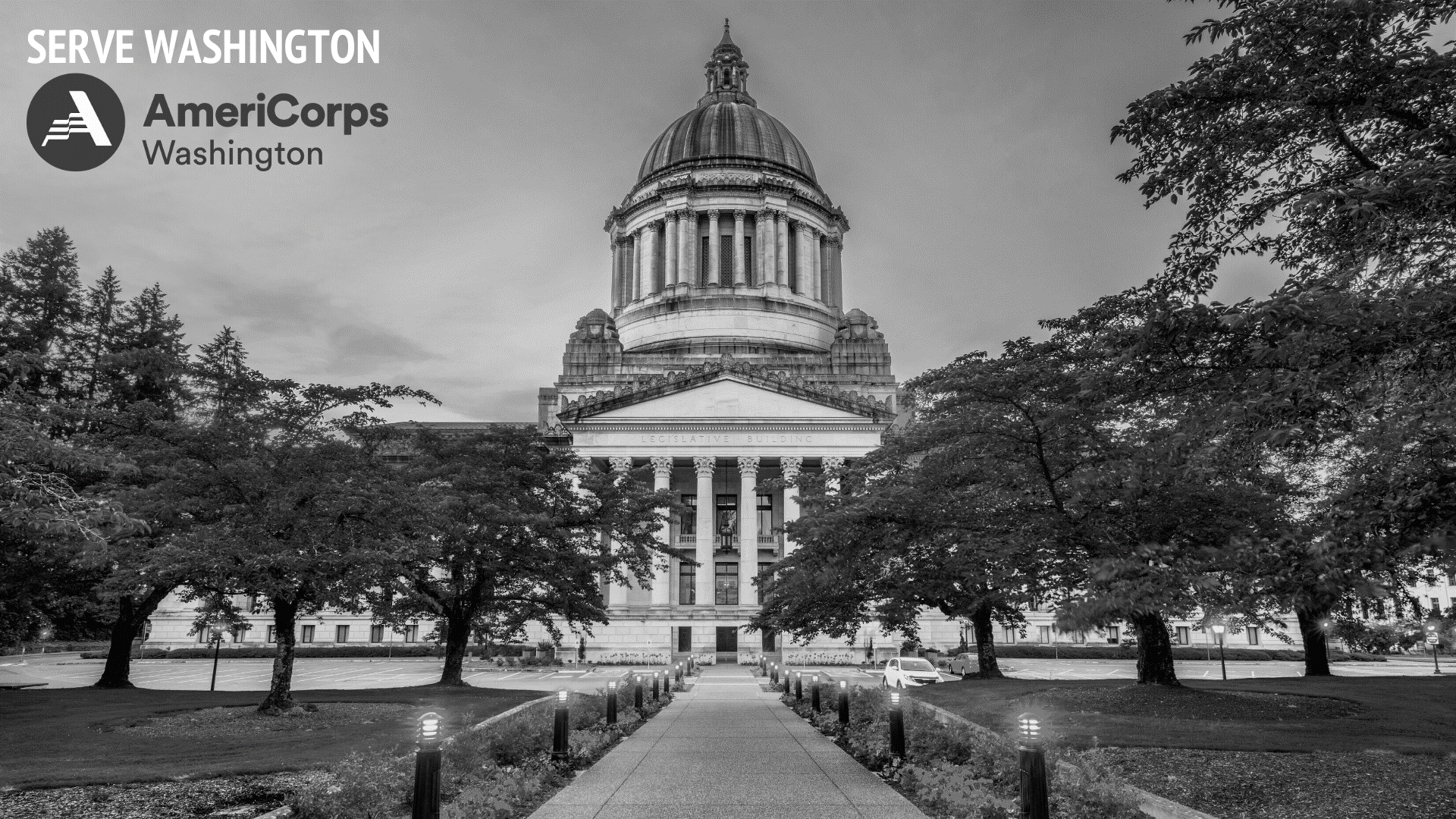 Planning Grant Orientation
August 24, 2023
WELCOME
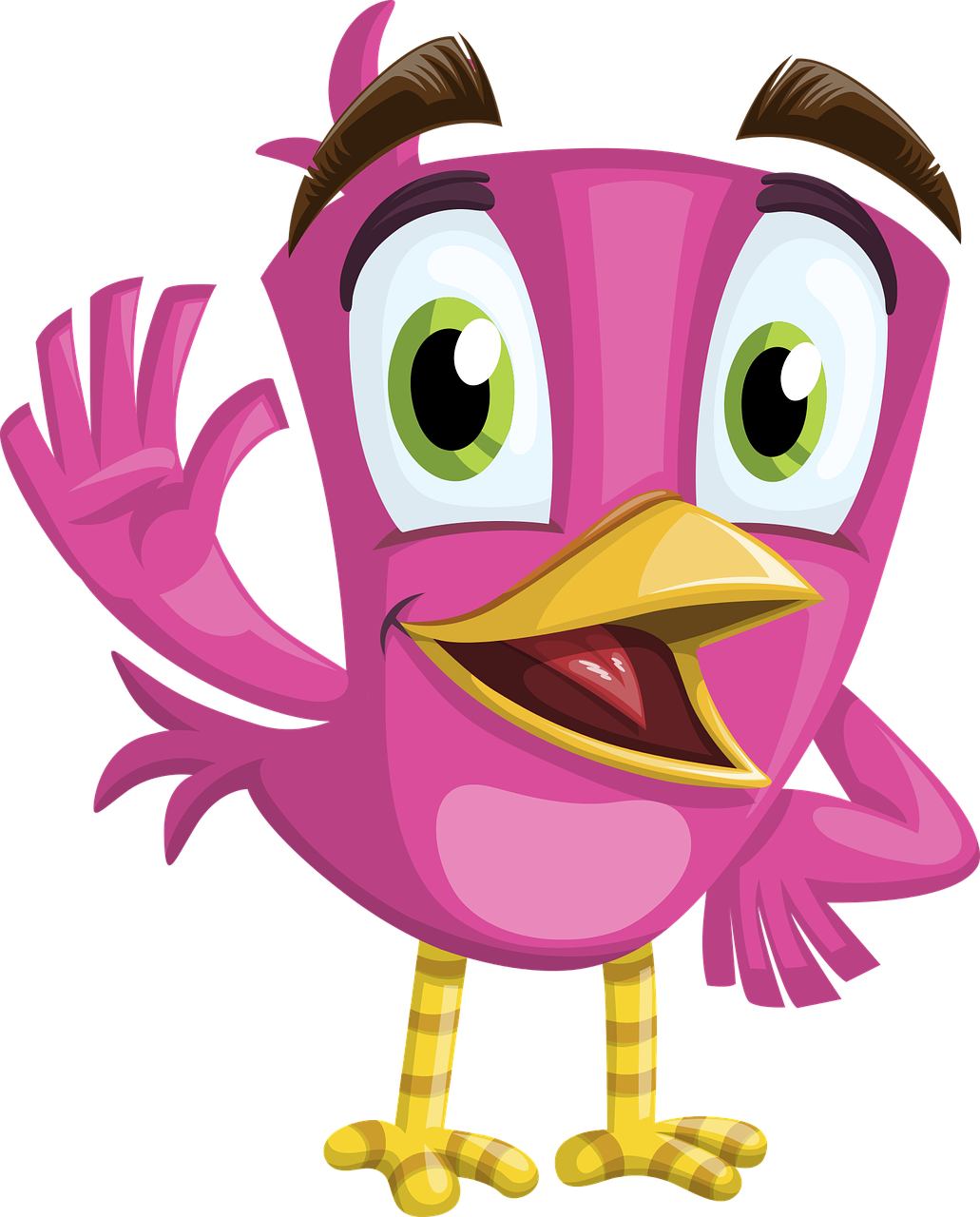 In the chat box let us know: 
Your Name
Your Organization
Are you an AmeriCorps Alum?
Objectives for Today
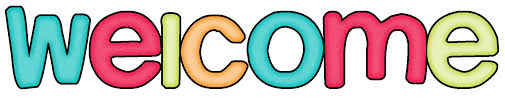 Employment Security Department
Folk Education Association
The Moore Wright Group
Phoenix Conservancy
Your Money Matters
Serve Washington
Governor appointed state service commission
Support volunteerism and national service in WA
CERT, Volunteer Service Awards, Community Volunteerism, WA Climate Corps
AmeriCorps State programs
Key Serve Washington Staff
Amber Martin-Jahn
Executive Director
Strategic visioning
Lou Thompson
Management Analyst
Logic Models, Performance Measurement, Evaluation – data, data, data!
Mikia Guy
Director of Equity and Grants
Grantmaking
Jenny Benson (that’s me!)
Senior Program Officer
your primary point of contact

Thomas Darnell
Grants Officer
All things FISCAL
Serve Washington
Mission Statement
Serve Washington advances national service, volunteerism and civic engagement to improve lives; expands opportunity to meet the local critical needs of residents of Washington; and strengthens community capacity while creating healthy and resilient communities.
 
Vision Statement
National service, volunteerism, and civic engagement are the foundation for caring communities and a thriving Washington.

What brings you/your organization here today?
[Speaker Notes: [slide]  As a kick-off exercise/icebreaker…That’s how we show up, what brings you and your organization here today (chat box or unmute/speak).  While you are doing that, I would like to introduce our Executive Director, Amber Martin-Jahn…]
AmeriCorps or CNCS?
AmeriCorps is the operating name for the Corporation for National and Community Service also known as CNCS.  The dba AmeriCorps is frequently seen and referenced as the primary name for the federal agency; however, much of the statue and regulations still refer to the Corporation or CNCS.  AmeriCorps, AmeriCorps the Federal Agency, the Corporation, and CNCS are all interchangeable.  Serve WA materials lean towards the use of AmeriCorps or AmeriCorps the Federal Agency depending on context but leaves the Corporation and CNCS when directly quoting or citing a statue/regulation.
[Speaker Notes: A bit of a disclaimer as we get going this morning…during the first year of the pandemic (I think it was) the federal agency went through a massive brand change…]
AmeriCorps Director Role
Are you the new “CEO” of your AmeriCorps program?
Grants Manager
Social Worker
Supervisor



Contracts Specialist
Emergency Manager
Executive Director
HR Manager
Case Manager


Accountant
Compliance Officer
Communications Specialist
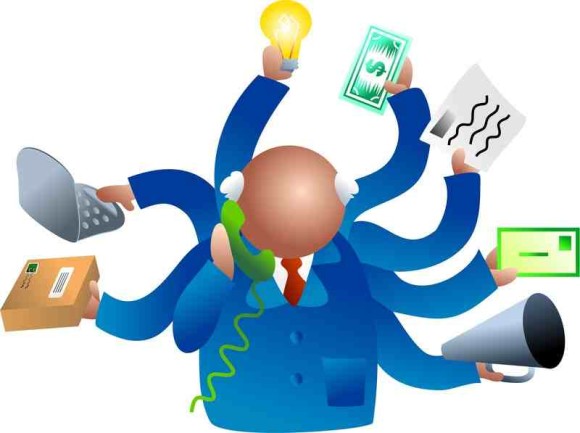 [Speaker Notes: Today we are going to dig in briefly on what you can expect from the next year of planning…first…

YOU are the new CEO of your future AmeriCorps program…[slide]…what did I miss?  (Media/Marketing, Fund Develop,…)]
AmeriCorps Way of Life
Serve WA Online Subgrantee Resources:

Planning Grant Meeting Materials
Planning Grant Curriculum & Benchmarks
Recorded Webinars & Materials

Additional Resources
Serve WA Special Terms & Conditions (Planning Grant)

AmeriCorps Program Handbook
Guide for Operational Grants
Basis for our Planning Grant Period
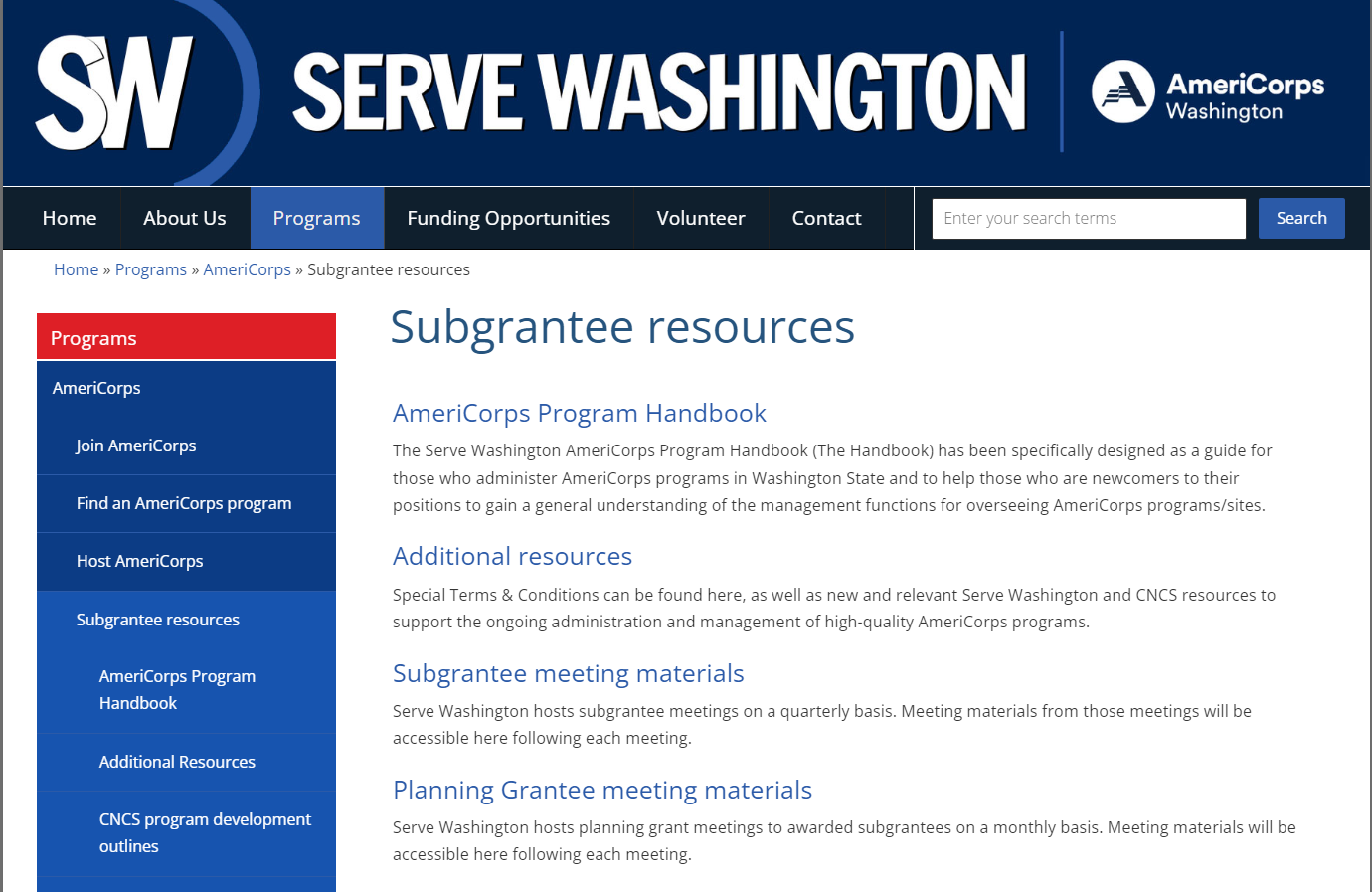 [Speaker Notes: How will I learn all this stuff – “the AmeriCorps way of life”?  That’s the beauty of a planning grant period.
Where can I access knowledge?  [slide] – go to actual links and bring up materials

[show and walk-through curriculum doc]
[show preview of Handbook]]
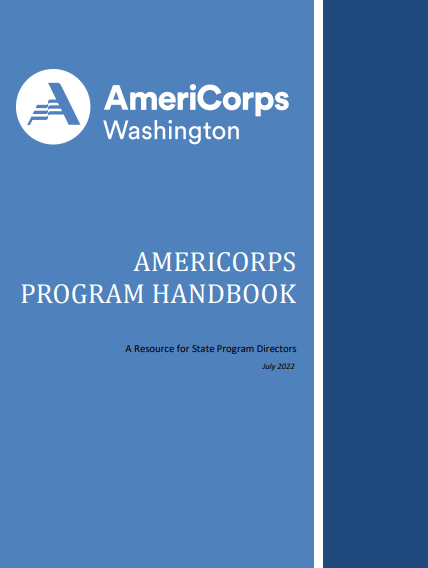 Program Handbook
Go to resource for any questions
Will cover everything over this next year
Bookmark this to refer to throughout this process
What Will We Do This Year?
10:00–12:00
Webinars every second Thursday of the month
Monthly 1:1 calls with Serve WA
Quarterly deliverables
Homework, Considerations, and Deliverables
Homework every month to work on to build the foundation of an AmeriCorps program
Questions to consider every quarter to help think through key elements
Deliverables every quarter required items for operational programs
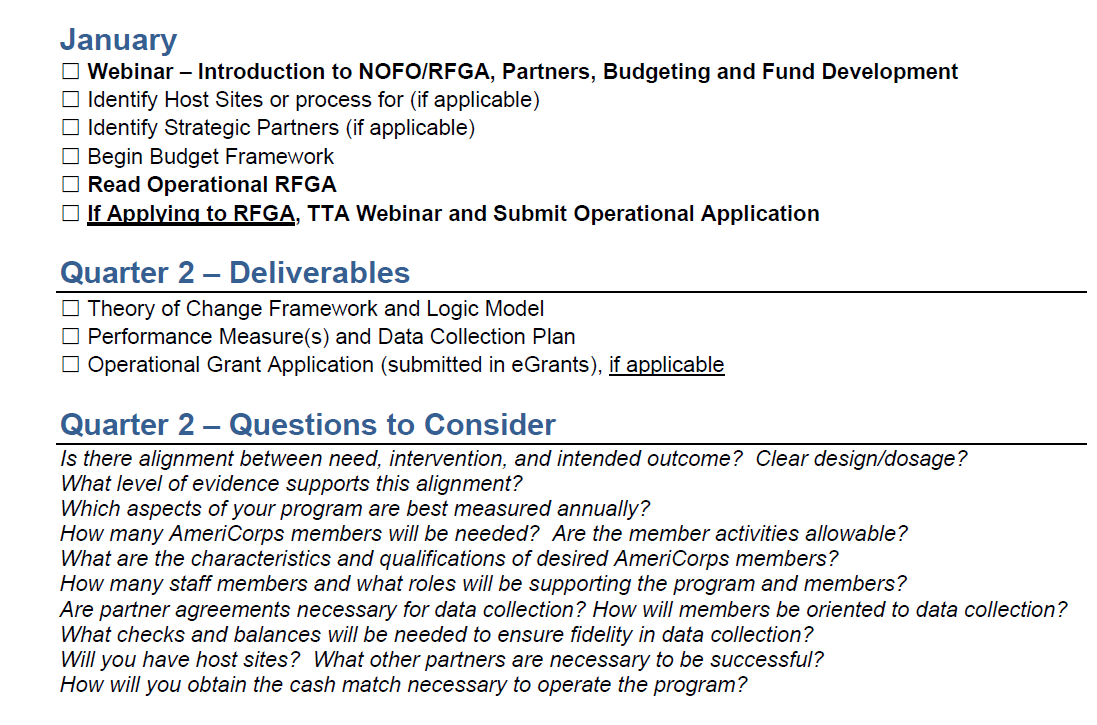 [Speaker Notes: Flexible to meet each of you where you are at]
Let’s Talk FISCAL Grants Management
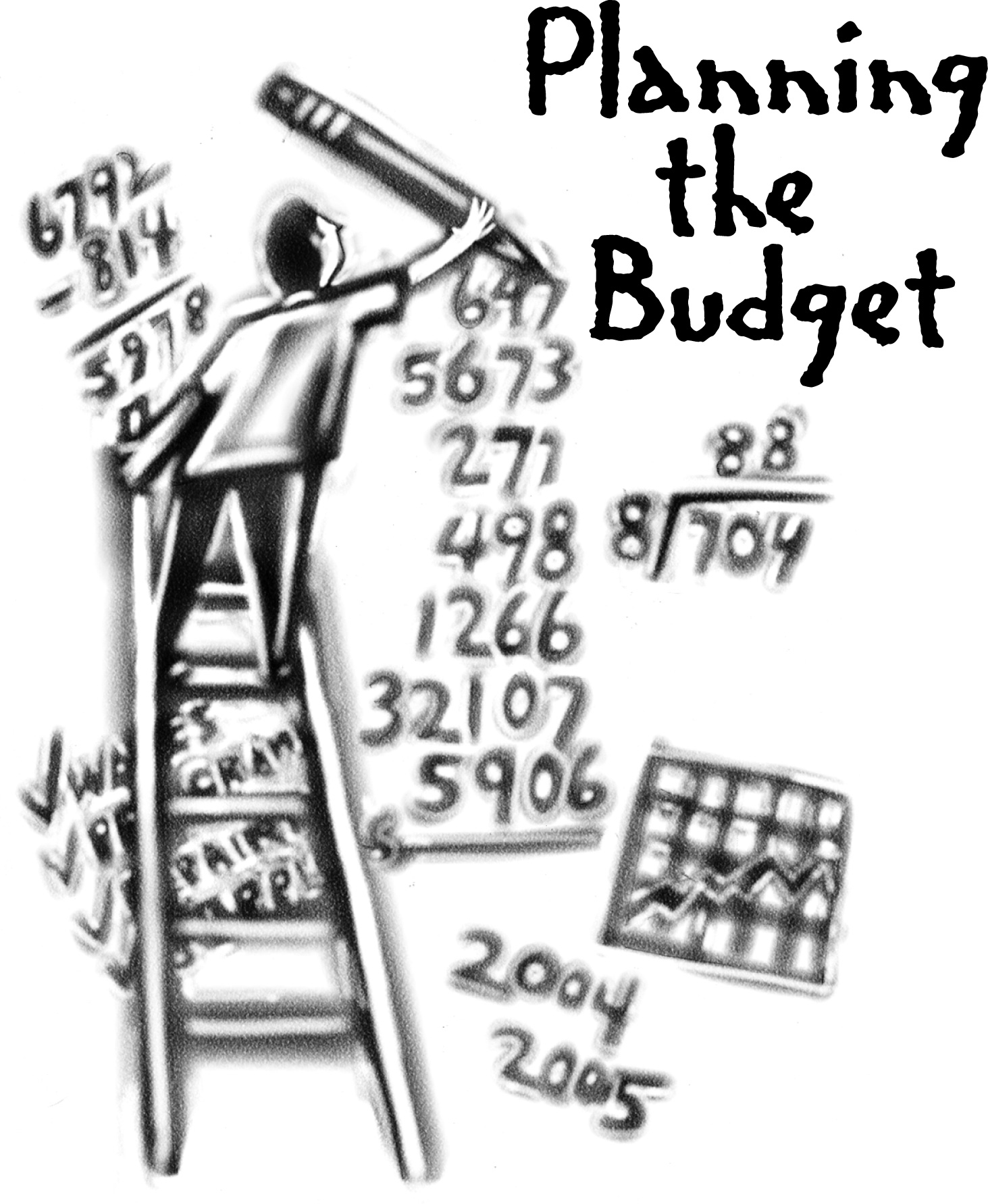 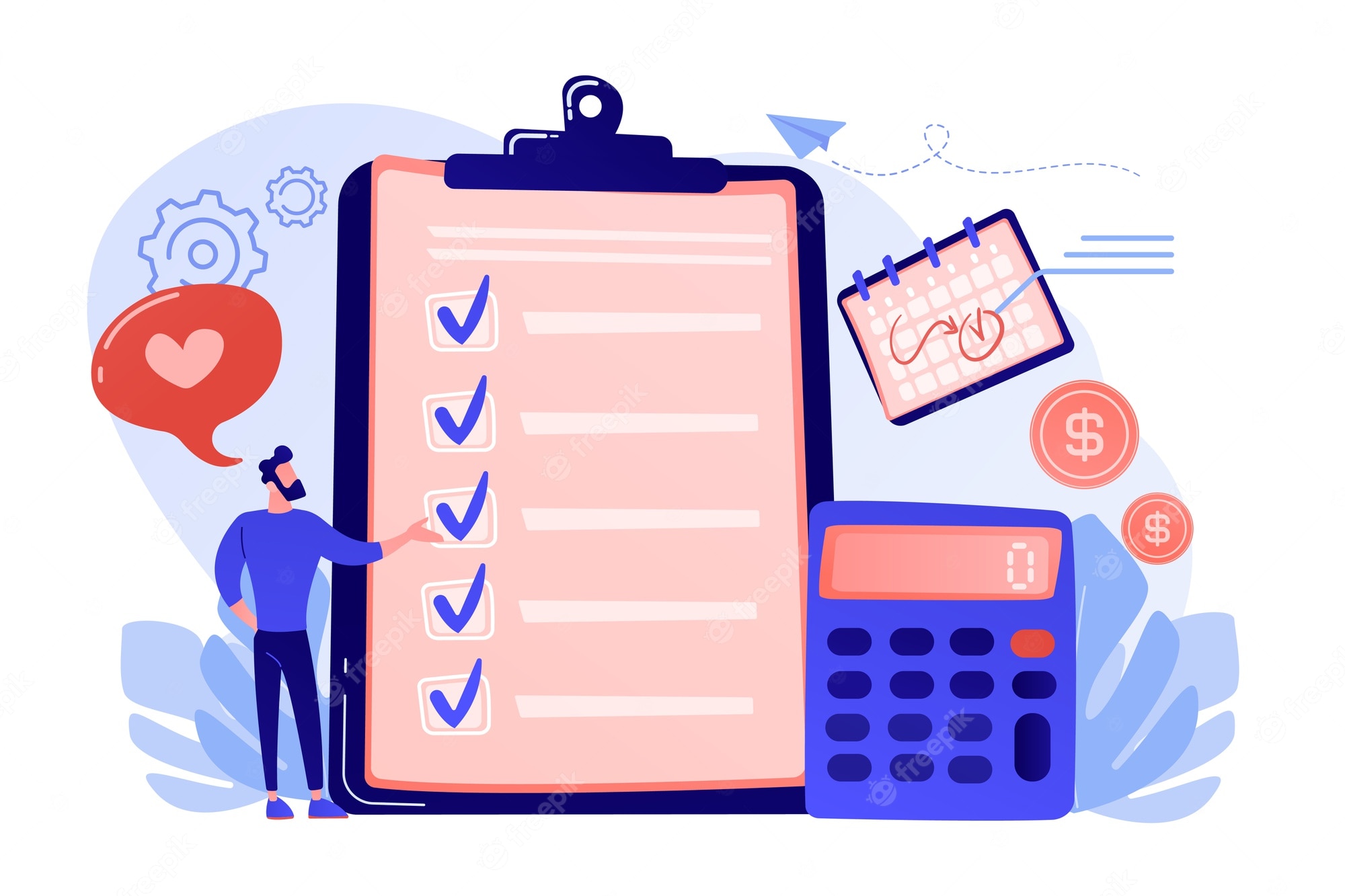 [Speaker Notes: More considerations than just the budget
Public private partnership – not fully funded by feds
Will talk fund development later]
Resources
Serve WA Online Subgrantee Resources
Planning Grantees Meeting Materials
Additional Resources (PG Terms & Conditions)
AmeriCorps Program Handbook

eCFR :: 2 CFR Part 200 -- Uniform Administrative Requirements, Cost Principles, and Audit Requirements for Federal Awards

Fiscal Workbooks to be provided once contracts are complete
Budget & Budget Narrative eGrants
Federal share/grantee share
Line items (Category headings)
Budget Modifications and the 10% rule
Planning Grant Special Terms and Conditions IV
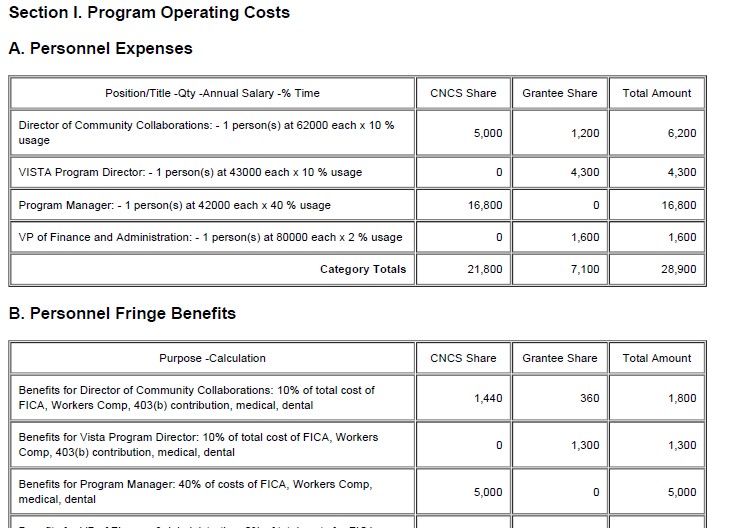 Financial Management 2 CFR 200.302
Everything reported in the PER should be verifiable with the General Ledger (GL) and documentation (receipts, etc)
We reimburse actual costs incurred, not speculative or estimated costs so that is what you should report to us
No AmeriCorps grant funds (including match) should appear as match on any other grant
All grant funds should be indexed and segregated clearly in itemized GL-no comingling
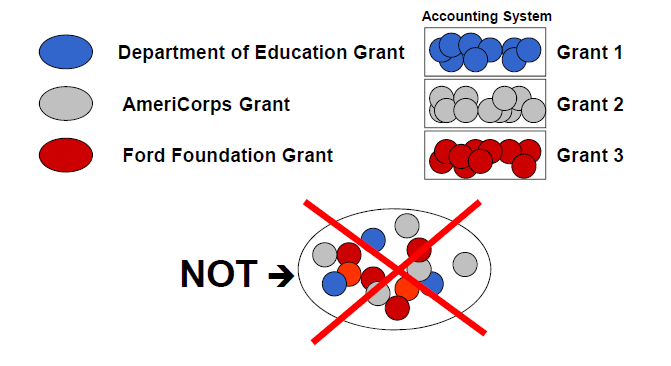 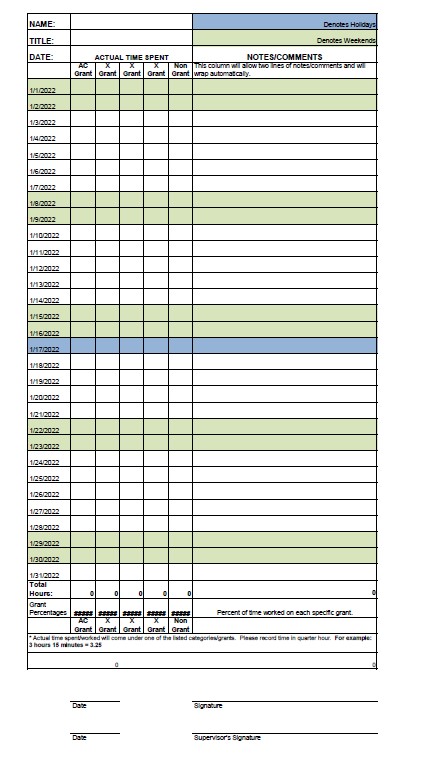 Timekeeping 2 CFR 200.430Planning Grant ST&C II B
Staff timesheets should show ALL hours worked
Distinguish between grant and nongrant hours
Among grant hours, an allocation between grantee share and federal share that accords with PER should be recorded
Allocate based on ALL hours--30 hours is 75% of a 40 hour week, but 60% of a 50 hour week
Verified by employee and supervisor
Best practice is to invoice for reimbursement of payments PAID during reporting period
Acceptable Match 2 CFR 200.306
Cash & In-kind contributions are accepted as part of the grantee share/match when ALL the following are met:
Are verifiable from your organization’s records
Are not included as contributions for any other Federal award
Are necessary and reasonable for accomplishment of project or program objectives
Are allowable under Subpart E-Cost Principles
Are not paid by the Federal Government under another award, except where authorized 
Are provided for in the approved budget 
Conform to other provisions of the Omni Circular (Uniform Guidance)
Invoicing/Drawing FundsPlanning Grant Special Terms and Conditions II E1
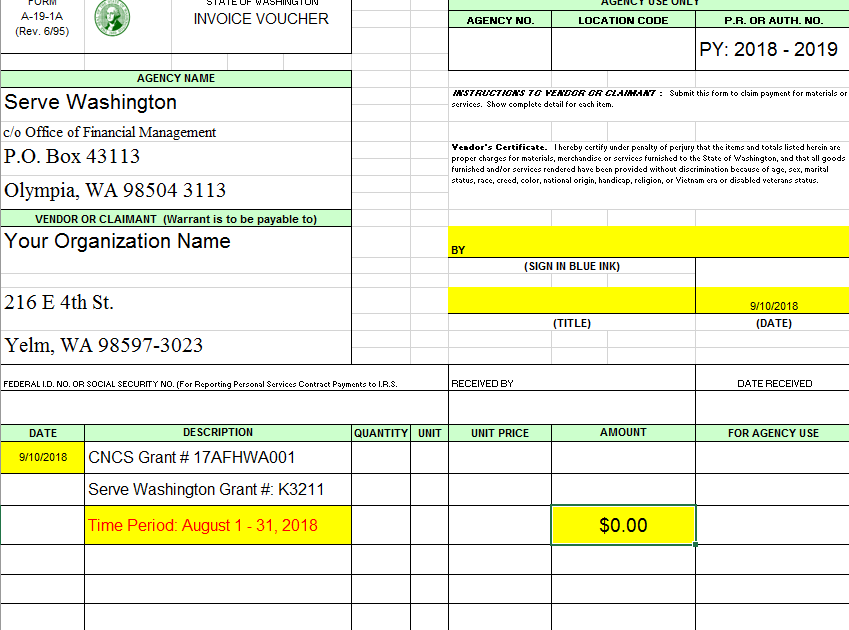 Signed A19 invoice form in pdf format (template in workbook)
Excel workbook with PERs completed to date 
Planning Grants provide an itemized GL and staff timesheets
Be sure to register as a state vendor
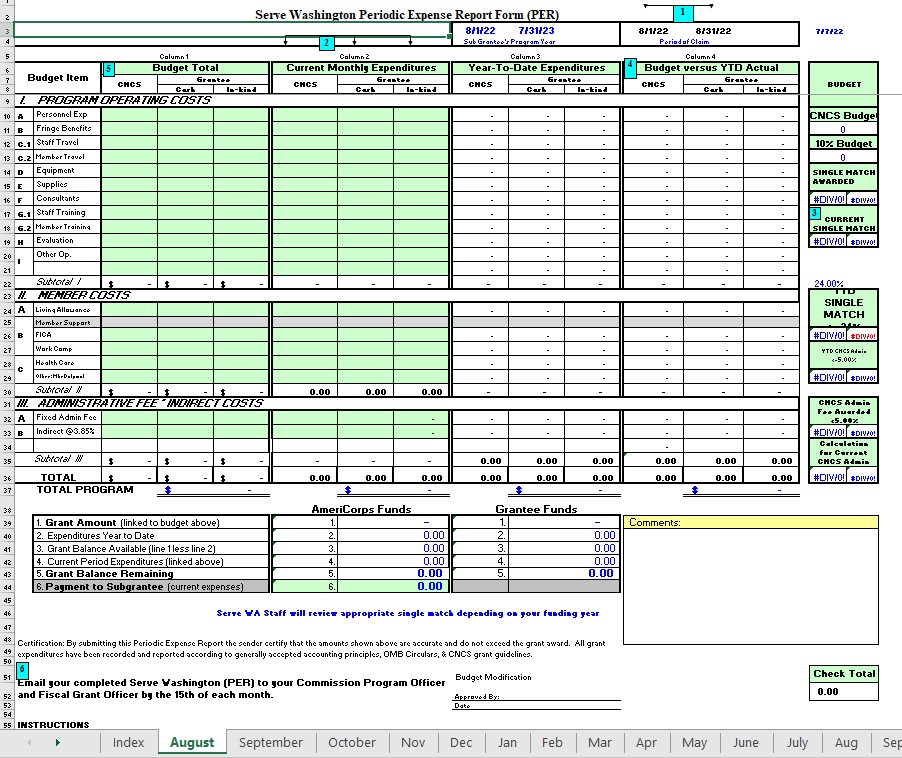 Other Fiscal Reporting
Midyear (April)
Planning Grant Special Terms and Conditions II E3, F
Program Income Report (restricted funding)
Other Federal Funds (used in match)
Unexpended (we may collect unexpended funds report)
Final (Grant Year End)
Closeout (we may collect closeout documents)
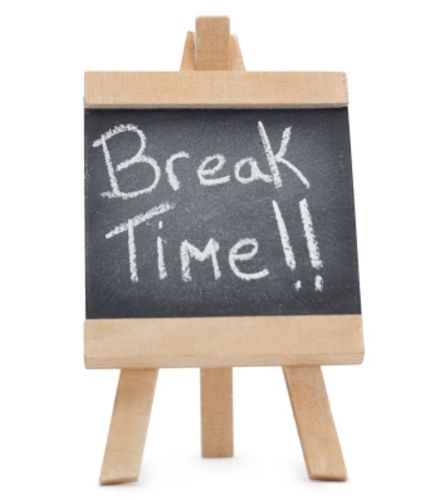 “The AmeriCorps Onion”
Nat’l & Community Svc. Act of 1990
Serve America Act
OMB 2 CFR § 200, CNCS 2 CFR § 2205,
CNCS 45 CFR § 2500
CNCS T&C for AmeriCorps State & Nat’l
CNCS General T&C
Serve Washington T&C
NOFO, RFGA, FAQs
Approved Application, Budget, 
Pre-Award Negotiations, Assurances & Certifications
[Speaker Notes: As part of the governing principles, we like to think of things as peeling an onion…at the outer most ring…[slide]

Lots of governing documents; this is reflective of planning grant curriculum and benchmarks document, some of the initial homework to begin locating/reviewing.

Handbook will also point you to the exact governing document when applicable; we will be looking at very specific rules and regulations during our in-depth planning grant webinars.  For example…eligibility…]
National Service in WA
[Speaker Notes: Let’s look at how all streams of service flow in our state and where YOU contribute to our national service footprint….[slide]]
Lingo
Prime Grantee vs Subgrantee
Grant ID, Application ID, State Contract #
NOFO/A vs RFGA
Competitive vs Formula
Member Position, MSY, Slot Type
Cost-Reimbursement vs Fixed-Amount

Planning Grants:
Cost-Reimbursement Formula Subgrantee
AmeriCorps vs Employees
AmeriCorps members are NOT employees
 
By law, an AmeriCorps member is defined as a “participant” in an approved national service position. By rule, “a participant shall not be considered to be an employee of the organization receiving assistance under the national service laws through which the participant is engaging in service.” (42 USC 12511 30B) Furthermore, the US Department of Labor has clarified that an AmeriCorps participant is not an employee of the program for purposes of the Fair Labor Standards Act and is ineligible for unemployment insurance.
[Speaker Notes: Another important distinction [top slide]  - ensure that we are avoiding terms like employee or job
[bottom slide] - meeting a new need, filling a gap, or building capacity
didn’t see any red flags in grant applications, but important to know before planning]
Non-Duplication and Non-Displacement
AmeriCorps is not intended to duplicate activities already available in the locality of a program, may not supplant state or local funds, and may not displace an employee or volunteer position with an AmeriCorps member position.
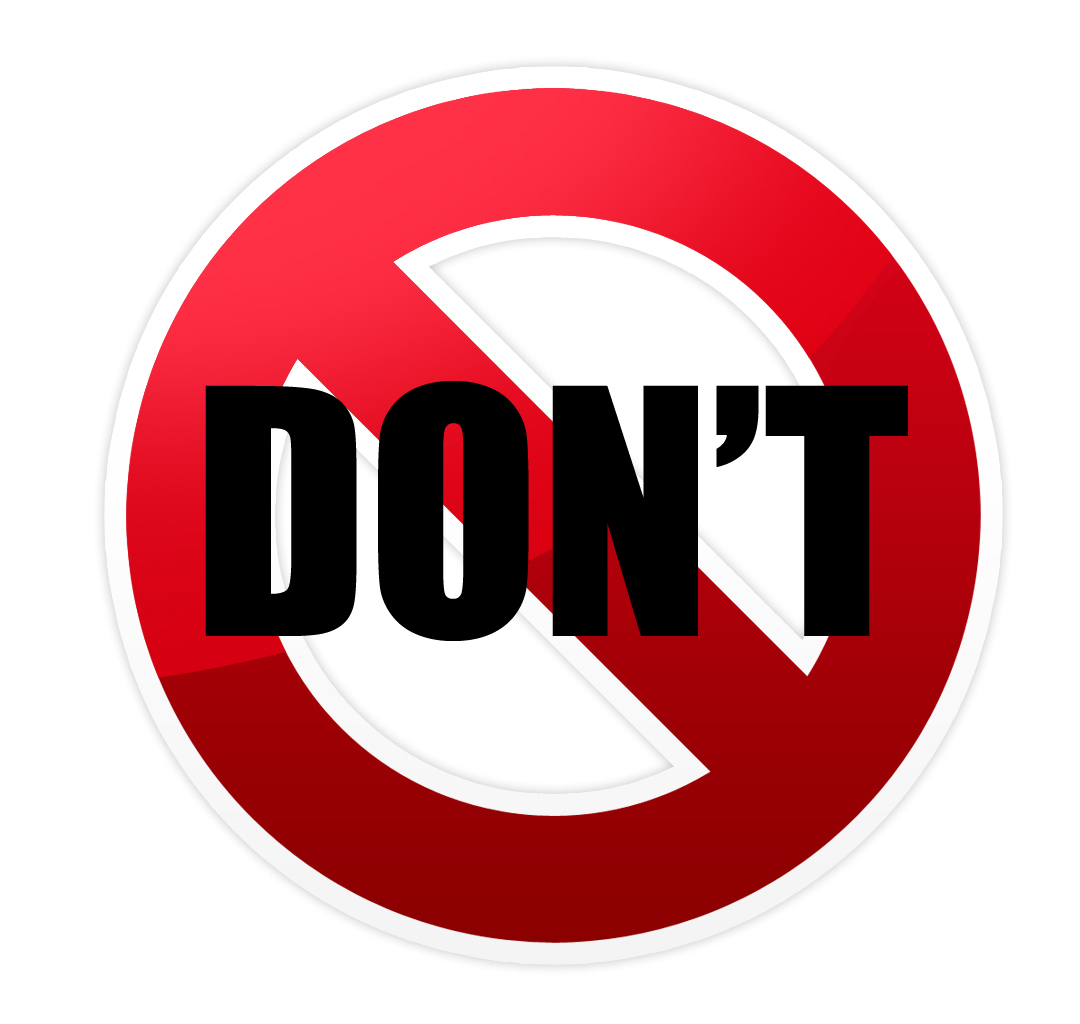 Prohibited Activities
a. Attempting to influence legislation;
b. Organizing or engaging in protests, petitions, boycotts, or strikes;
c. Assisting, promoting, or deterring union organizing;
d. Impairing existing contracts for services or collective bargaining agreements;
e. Engaging in partisan political activities, or other activities designed to influence the outcome of an election to any public office;
f. Participating in, or endorsing, events or activities that are likely to include advocacy for or against political parties, political platforms, political candidates, proposed legislation, or elected officials;
g. Engaging in religious instruction, conducting worship services, providing instruction as part of a program that includes mandatory religious instruction or worship, constructing or operating facilities devoted to religious instruction or worship, maintaining facilities primarily or inherently devoted to religious instruction or worship, or engaging in any form of religious proselytization;
[Speaker Notes: Another important note before planning is to ensure that we aren’t planning for any prohibited activities…]
Prohibited Activities
h. Providing a direct benefit to—
i. A business organized for profit;
ii. A labor union;
iii. A partisan political organization;
iv. A nonprofit organization that fails to comply with the restrictions contained in section 501(c)(3) of the Internal Revenue Code of 1986 related to engaging in political activities or substantial amount of lobbying except that nothing in these 9 provisions shall be construed to prevent participants from engaging in advocacy activities undertaken at their own initiative; and
v. An organization engaged in the religious activities described in paragraph (g.) above, unless CNCS assistance is not used to support those religious activities;
i. Conducting a voter registration drive or using CNCS funds to conduct a voter registration drive;
j. Providing abortion services or referrals for receipt of such services; and
k. Such other activities as CNCS may prohibit. (census, election, polling activities)
[Speaker Notes: Another important note before planning is to ensure that we aren’t planning for any prohibited activities…]
Non-Discrimination
AmeriCorps is available to all, without regard to race, color, national origin, gender, age, religion, sexual orientation, disability, gender identity or expression, political affiliation, marital or parental status, genetic information and military service. 

By legislation or design, some programs are tailored to particular age groups. 

AmeriCorps has zero tolerance for the harassment of any individual or group of individuals for any reason.
[Speaker Notes: [slide]  …I’m talking a lot, this is not the most interactive presentation, so let’s take a break…]
So, What CAN AmeriCorps Members Do???
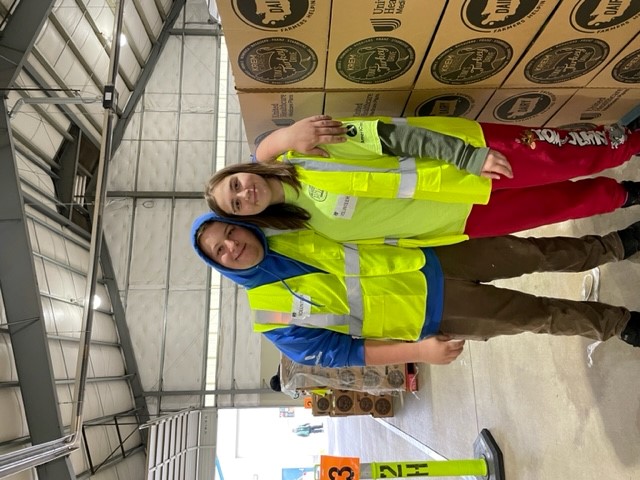 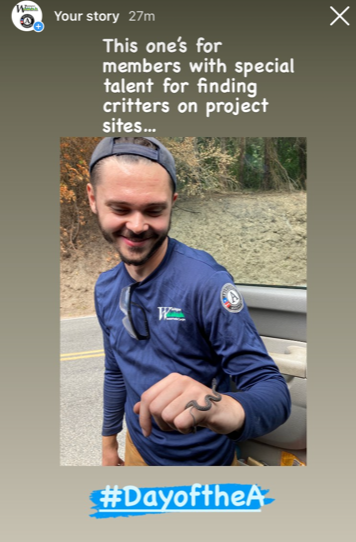 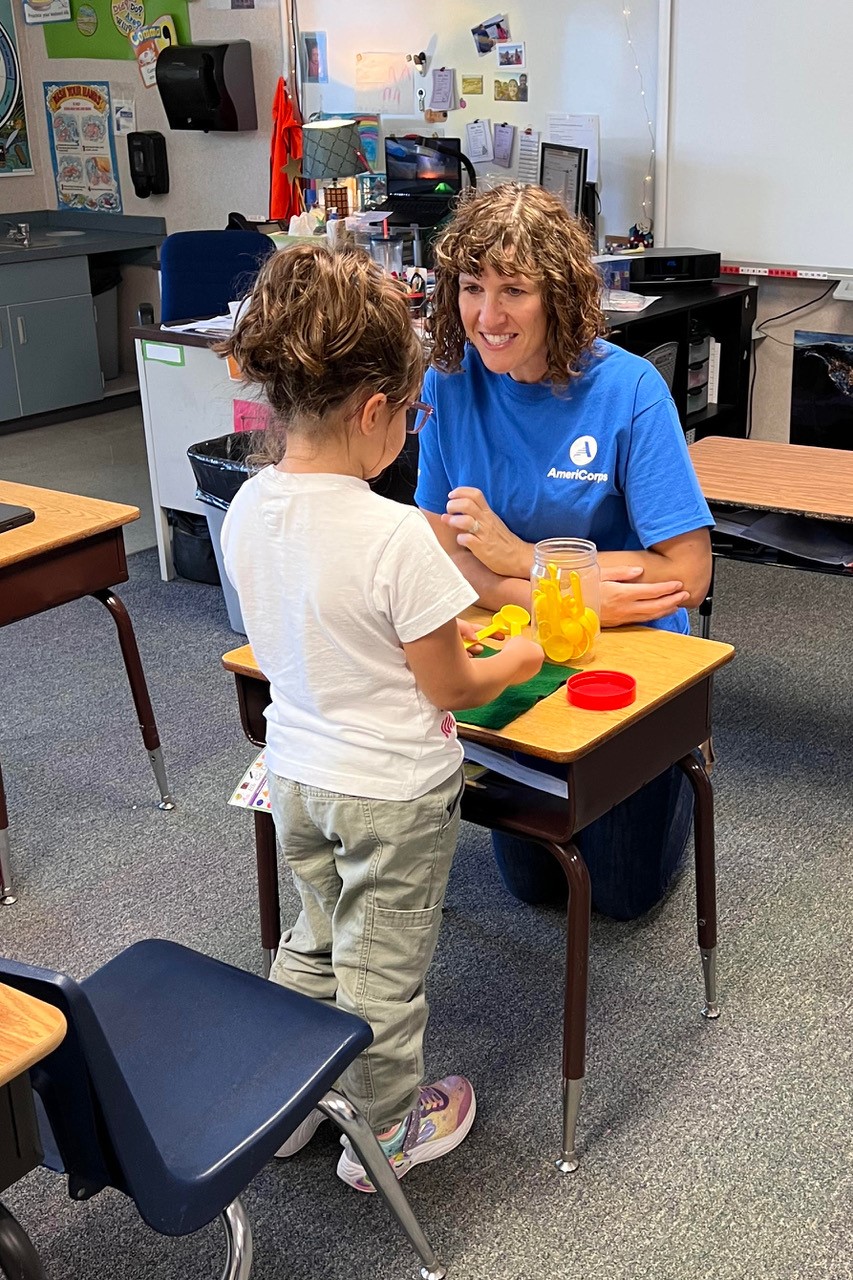 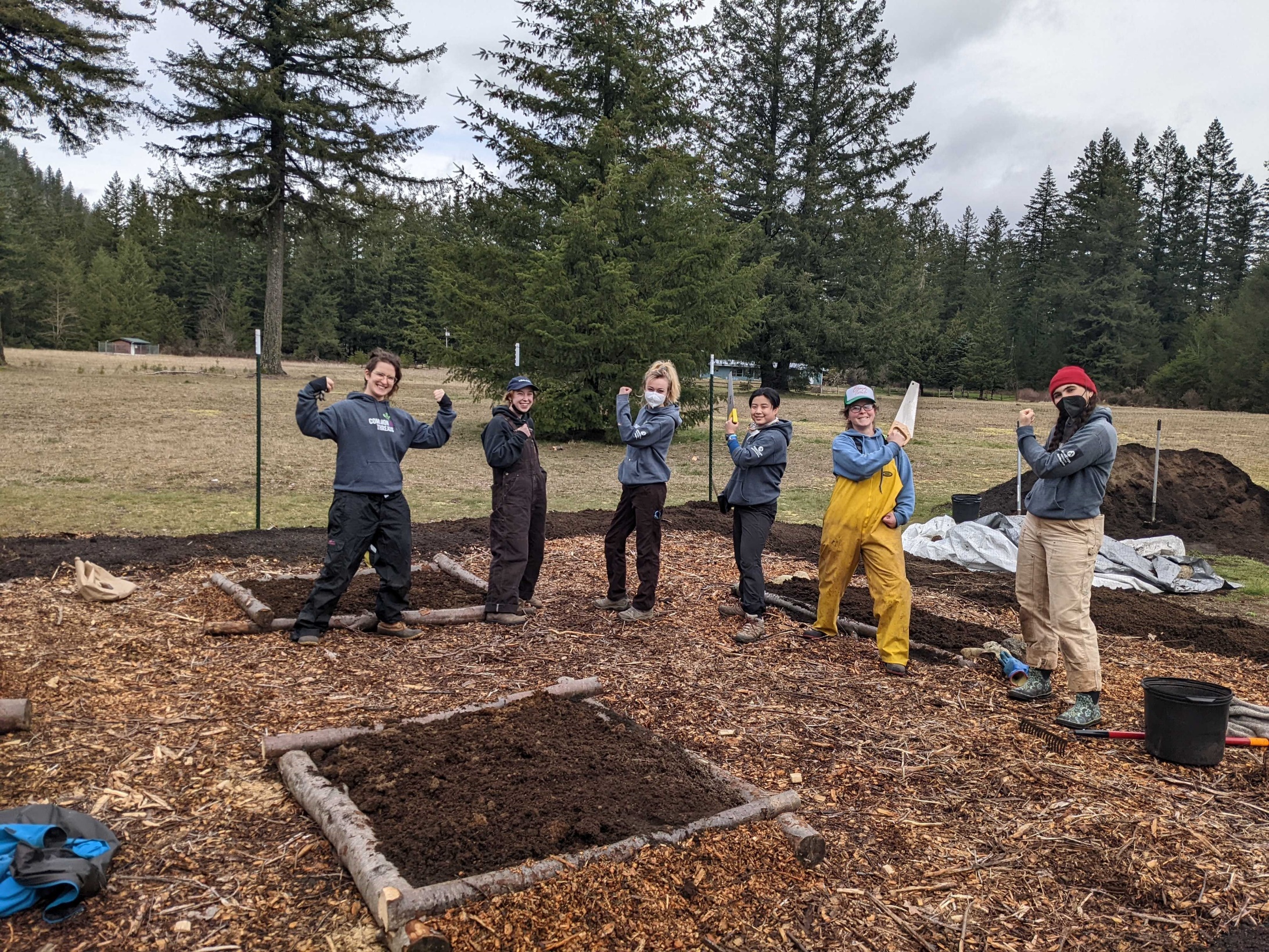 AmeriCorps AlumLylianna Allala
[Speaker Notes: Pause for a moment, and give you a little inspiration/insight into the AmeriCorps member experience…[slide]…we have a handful of videos on our Serve Washington You Tube channel.]
National Service Criminal History Checks
AmeriCorps:  NSCHC Website

Program Handbook: Pages 26-29

NSCHC E-Course:  AmeriCorps Learning Management System (Litmos)
Staff identified as having a role or responsibility in conducting and documenting NSCHCs must complete this training annually.
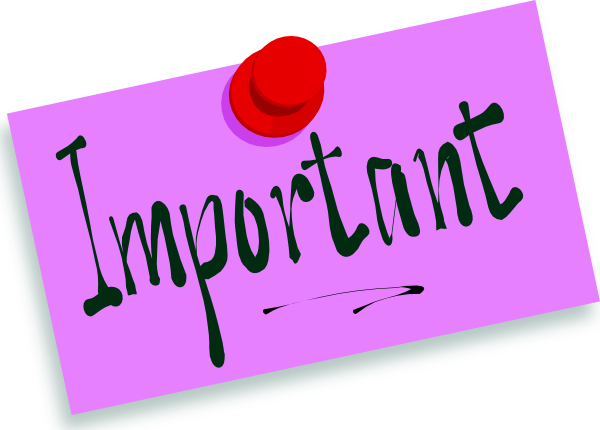 [Speaker Notes: Key Concepts that we will cover but want to make sure you hear!

NSCHC (National Service Criminal History Check) is one of the most important “compliance” aspects of AmeriCorps programming, AND more importantly is written into statute for the safety of members and service recipients.  Going to learn and test this in-depth during the planning grant year, but important to mention now because organizations often assume their own standard HR practices would cover this requirements; however, AmeriCorps legislation actually outlines in law a very specific process for NSCHCs and most likely differs from your HR policies and procedures.  In which case, sometimes both have to occur for staff working on an AmeriCorps grant and AmeriCorps members at their sites.

[slide]

Let’s briefly talk about the rules just to plant the seed…]
National Service Criminal History Checks
All AmeriCorps members and staff in positions in which they will receive a salary, directly or reflected as match, under a cost reimbursement grant
refers to operational grants, planning grants will run staff to learn the process in order to be compliant and timely for an operational grant
Four-part check REQUIRED
Must be adjudicated BEFORE serving or working 
Serve Washington requires programs to use approved vendors
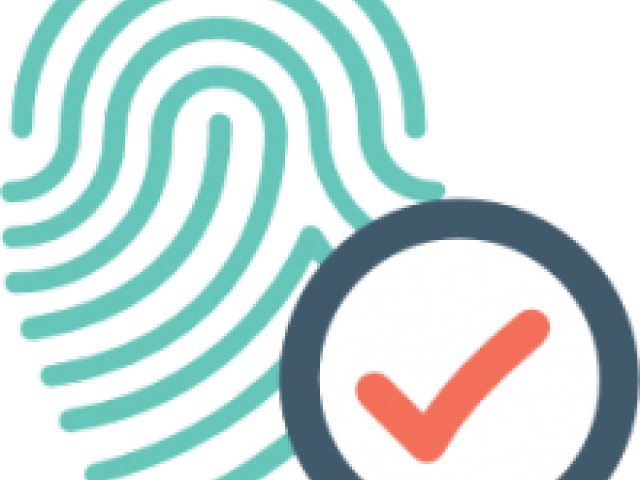 [Speaker Notes: Individuals who:
Refuse to consent to NSCHC
Make a false statement in connection with NSCHC
Are registered, or required to be registered, on a state sex offender registry or the National Sex Offender Registry
Have been convicted of murder]
Member “Stuff”
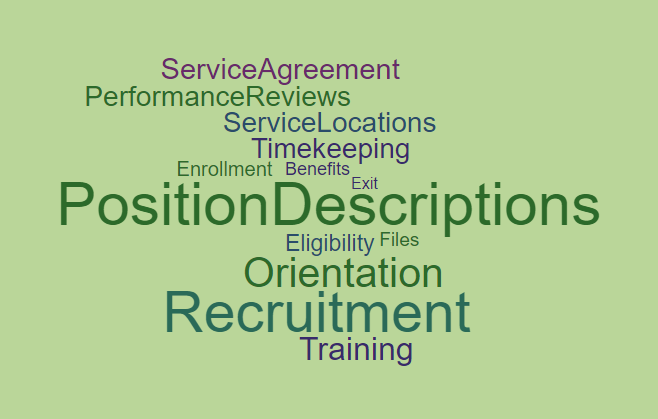 [Speaker Notes: Why aren’t we talking about members?  That’s what I’m here for!  Covered in chapters 3 & 4, and what the curriculum will cover in-depth.]
Records Retention
Specific to Planning Grants:
Fully executed contract/grant
Fiscal records
Fiscal support documentation
Program planning materials
NSCHC training certificate

Keep Until Notified by Serve Washington
(See Planning Grant Special Terms and Conditions)
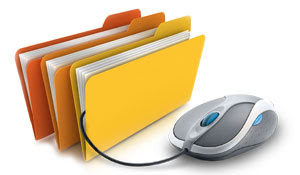 [Speaker Notes: It’s important to keep an auditable history by grant year.  [slide]  Starting now, you are working on an auditable grant.

Feds 3 years; WA State higher req 6 years; based on prime – we tell you!  Refer to PG ST&C.]
Operational Grant Opportunities
Questions???
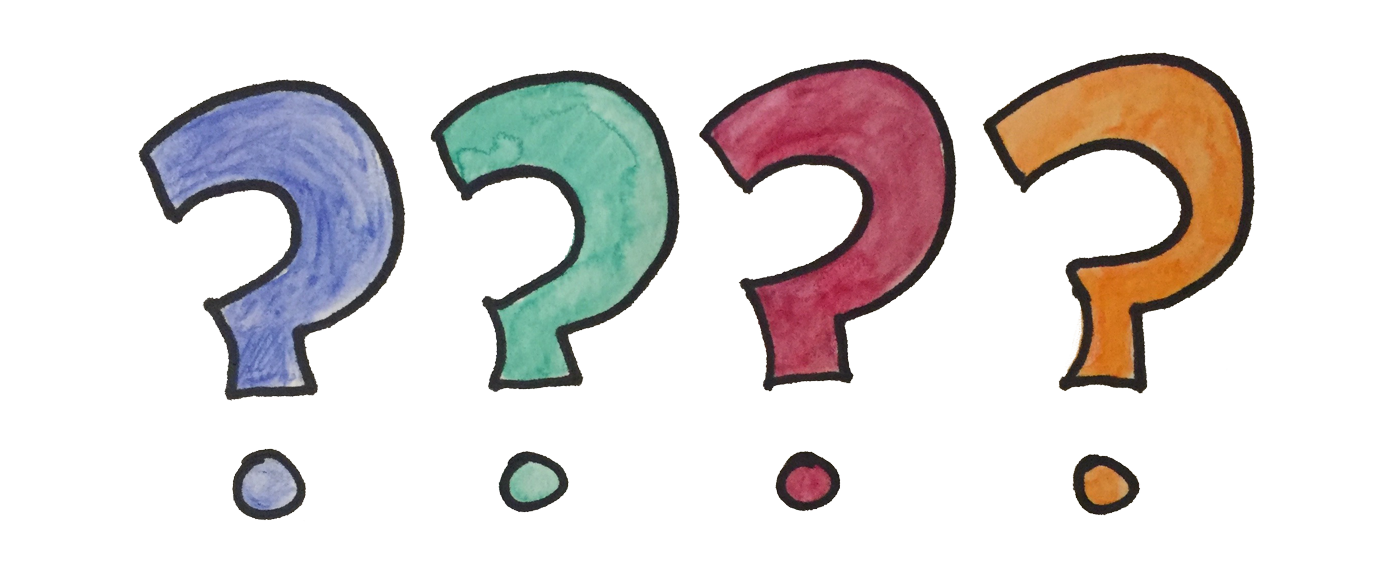 Next Steps
September 14 at 10:00 – Program Design
What does a term of service look like? – slot types and term length
What can AmeriCorps members do? – Prohibited and allowable activities
Where will AmeriCorps members serve? – Site selection and oversight
1:1 support calls
Connect with us!
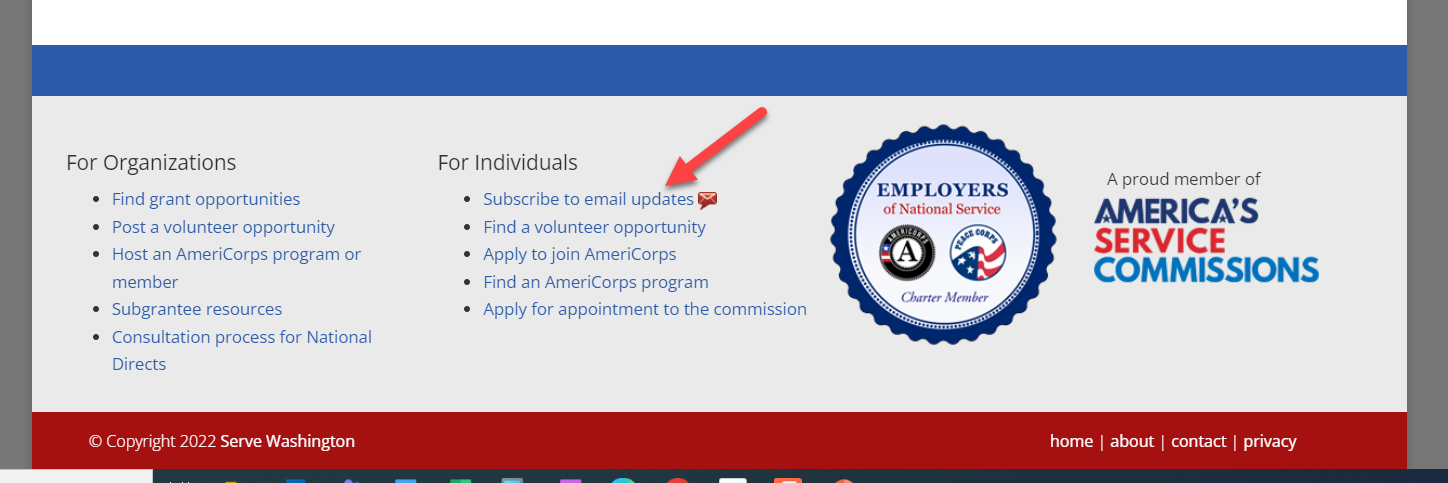